Analysis of employees learning competences for further education success
Prof. Dr. Nele Graf
Dipl.-pSych. Denise Gramß
Prof. Dr. Michael Heister
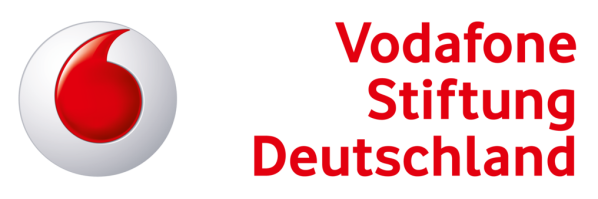 About
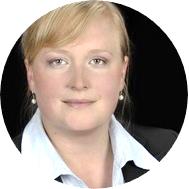 Prof. Dr. Nele Graf
Head of Competence Centre of quality of leadership and learning
learning competences of employees
Future of HR: paradigms and measurement of the future in HR
Leadership of teams (System theory)
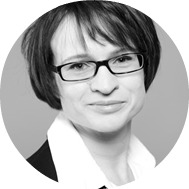 Dipl.-Psych. Denise Gramß
human factors in learning in different fields of application
Learning and interaction in human machine interaction,
Usability
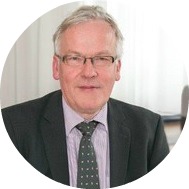 Prof. Dr. Michael Heister
Head of Department „Vocational teaching and learning, programs and development programs“ in the Federal Institute for Vocational Education and Training (BIBB)
20.07.2016
2
Content
Motivation
Theoretical background
Model of learning competence
Study: Employee learning competence
First results
Conclusions  & Outlook
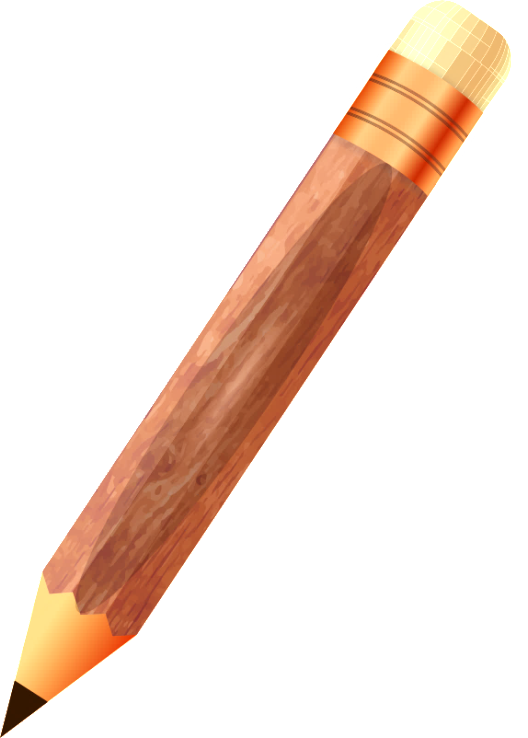 20.07.2016
3
Motivation
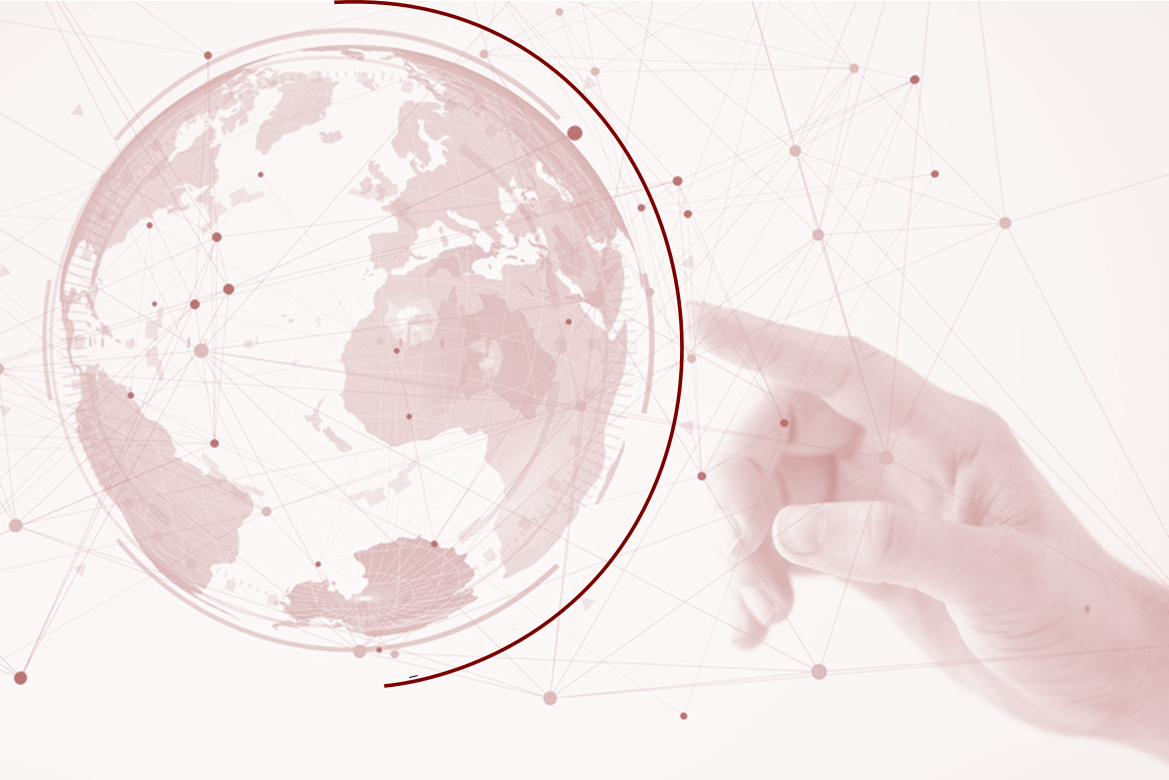 digital
Lifelong learning of employees
employability
complex
individual professional success
global
company competiveness
technological
innovative
20.07.2016
4
Lifelong learning is changing
general
Traditional learning processes at school, university etc. do not prepare
organised
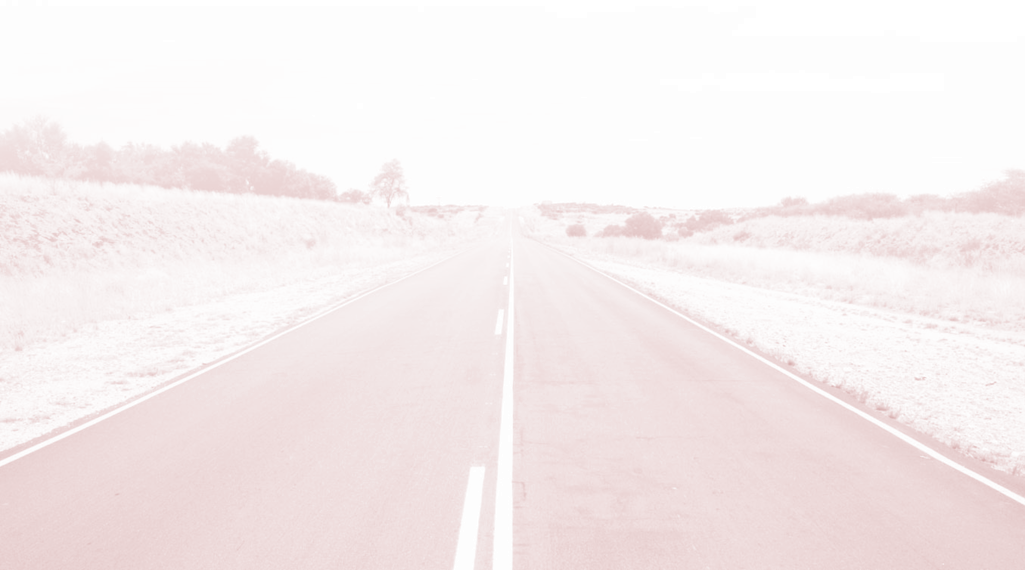 timed
given
Learning competences become an important prerequisite for cooperate learning
Learning
is
changing
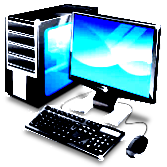 Learning and working are increasingly intermeshed – learning is much more self-directed
at the workplace
prompt
individual
self-paced
specific
20/07/2016
5
The research project
Which are the relevant competences employees need for successful cooperate learning?
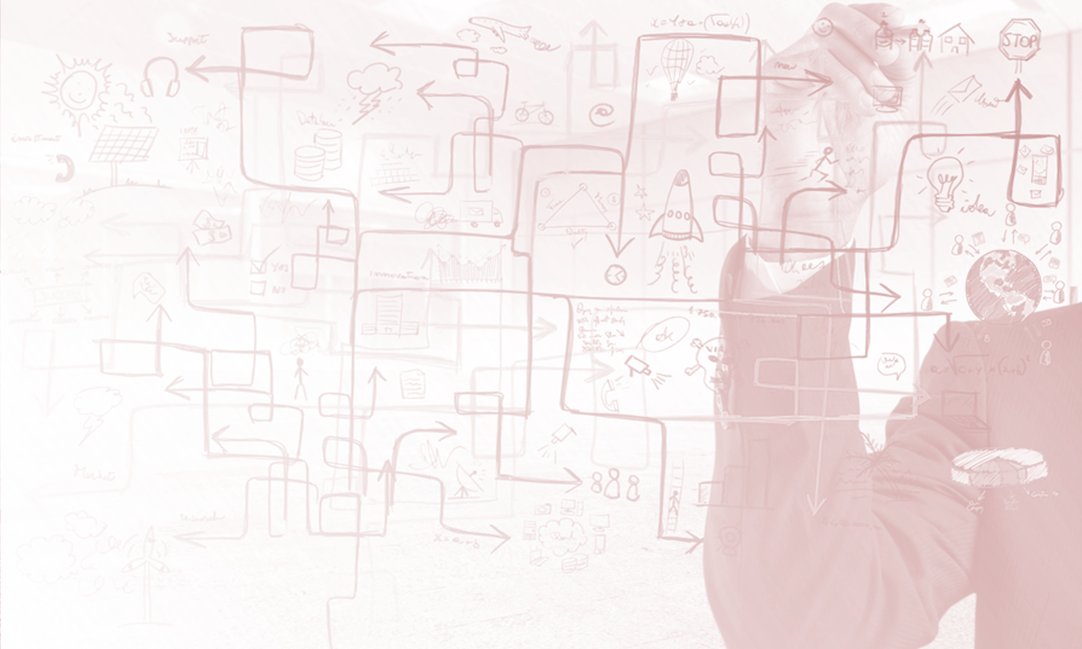 LEKAF – Analysing and encouraging learning competences of employees
conducted by
supported by
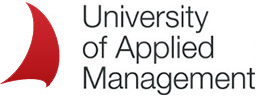 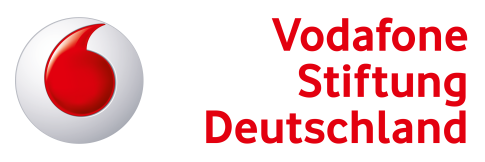 Prof. Dr. Michael Heister
Federal Institute for vocational education and training
20.07.2016
6
Theoretical background - 2 approaches
Individual learner characteristics
Learning management 
process
Psychology
Work science
Adult education
Competence research
Learning needs
Need for cognition
HR management
Learning goals
Need for closure
Learning design
Achievement motivation
Help seeking
Persistence
Self-efficacy
Evaluation
Expert experiences
Learning style
Goal orientation
Media competence
Resilience
Transfer
Learning motivation
Cooperation competence
20.07.2016
7
Theoretical background 					– self-reflection
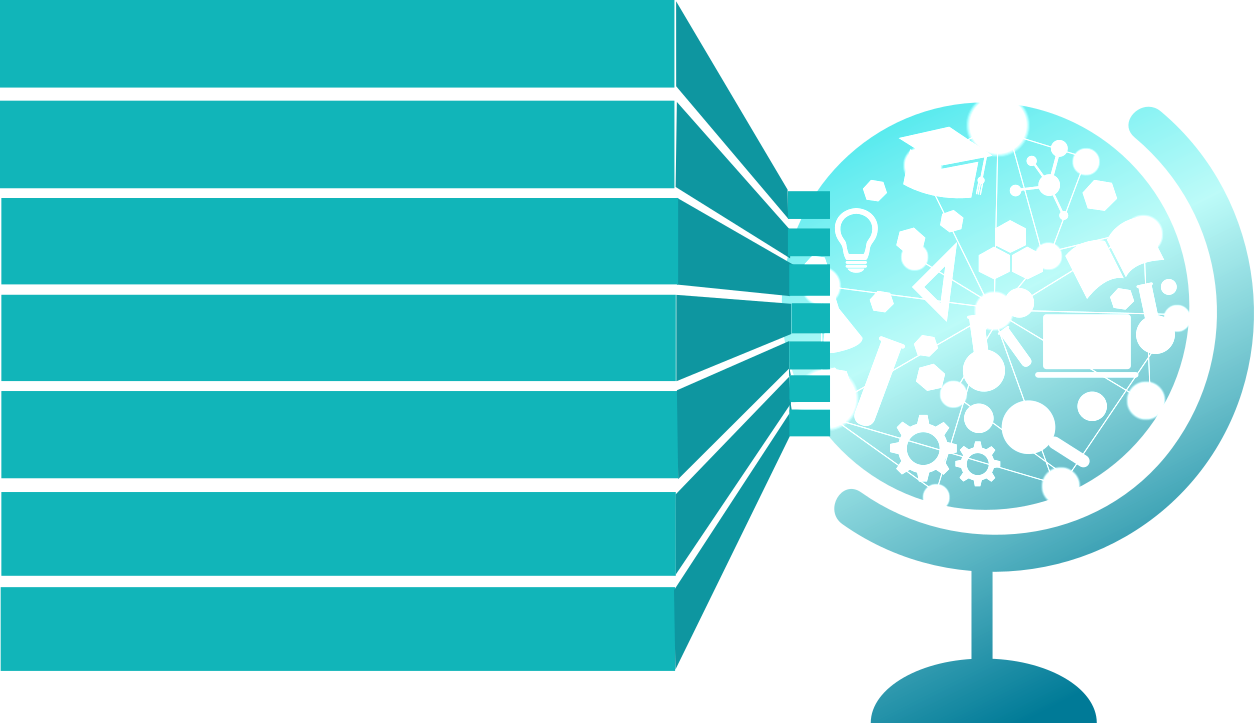 Social cognitive theory (Bandura, 1986)
Achievement motivation (Atkinson, 1953)
Need for cognition (Cacioppo & Petty, 1982)
Need for closure 
(Kruglanski, Webster & Klem, 1993)
Learning style (Honey & Mumford, 1986)
Media competence (Mandl & Krause, 2001)
Cooperation competence 
(Mandl & Krause, 2001)
20/07/2016
8
Theoretical background 			– learning management
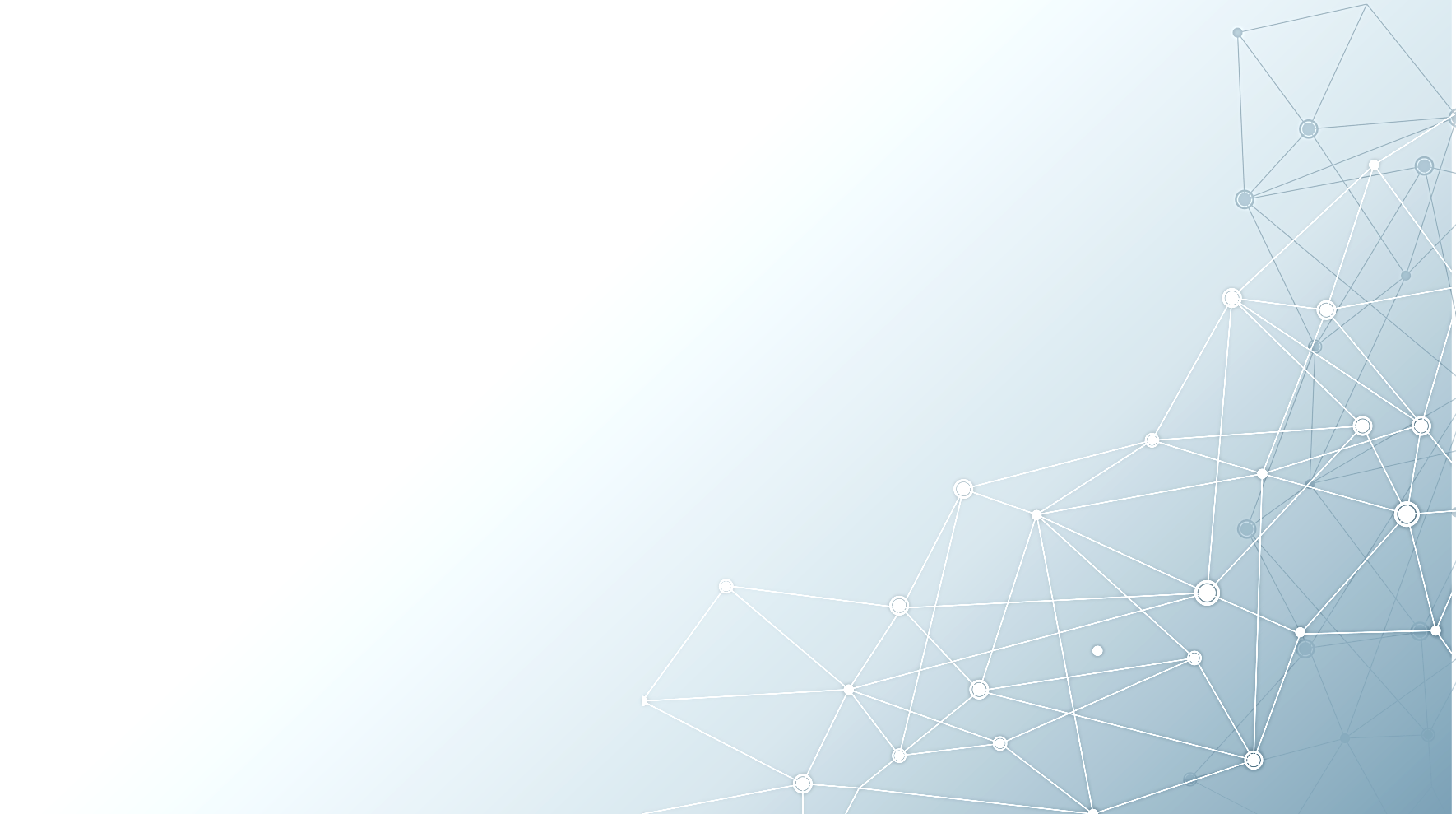 Learning transfer and evaluation (Wirth & Leutner, 2008)
Help seeking (Holmann, Epitropaki & Fernie, 2001)
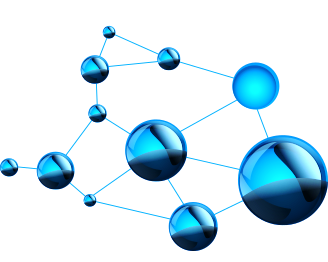 Persistence (Ponton, Derrick, Carr, 2005)
Learning management (Garrison, 1989)
20.07.2016
9
Prior studies – employees and experts
Qualitative work
Quantitative work
I like to understand how things work.
survey of employees
survey of employees
survey of experts
strongly agree
Learning competences, esp. learning style

(N=88)
Factors of individual learning process and framework conditions
(N=142)
Delphi-Study with experts (executives, HR manager)

(N=50)

agree
slightly agree
slightly disagree
disagree
strongly disagree
20.07.2016
10
Model of learning competences
Self-reflection
Learning management
Learning avoidance
Recognise learning needs
Readiness to learn
Setting learning goals
Achievement motivation
Determine learning design
External motivation
Learning management
Realising learning
Activist
Reflector
Transfer
Learning style
Theorist
Evaluation
Pragmatist
Media competence
Persistence
Learning access
Learning motivation
Cooperation competence
Level of learning
Self-efficacy
Learning ability
Cognitive need
Learning culture
Learning support by executive
Learning conditions
Support
20.07.2016
11
Method – online questionnaire
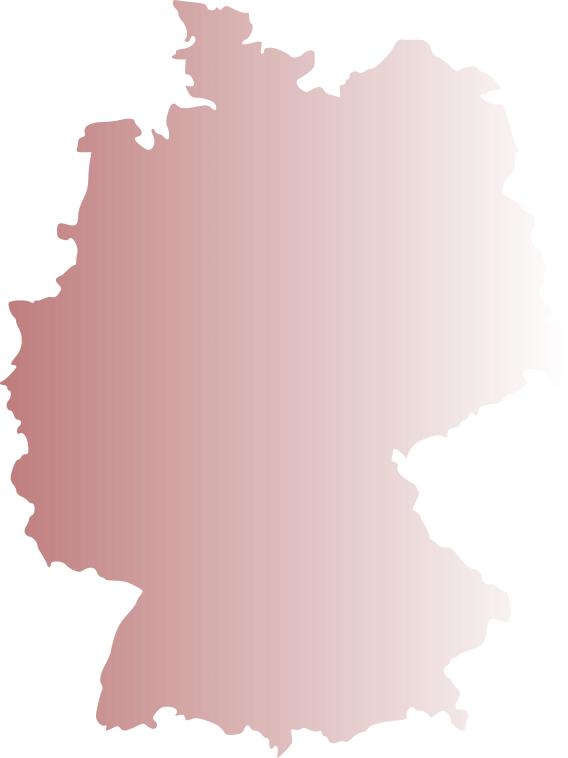 March 2016
How?
Self-reflection, learning management, learning conditions, support
Employees learning competences
What?
age, gender, education, branches, department
across Germany, from different industries, branches, company sizes and departments
Who?
June 2016
20.07.2016
12
Research marketing
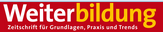 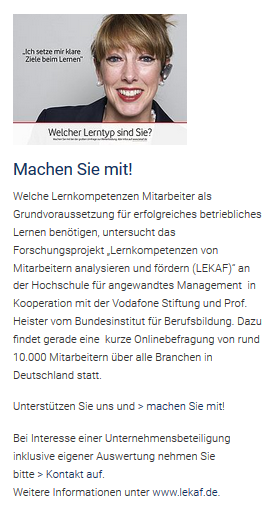 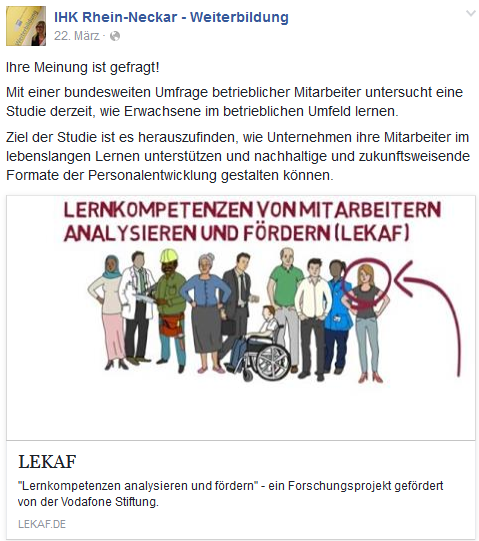 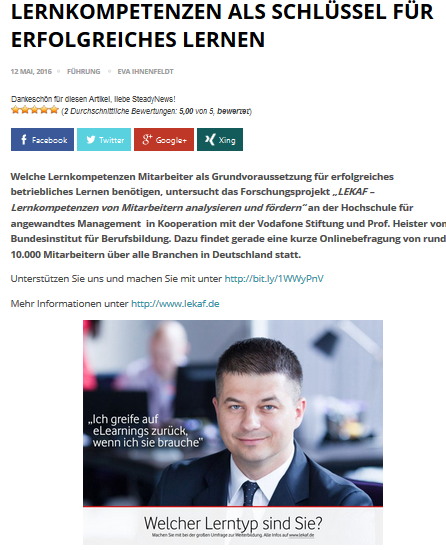 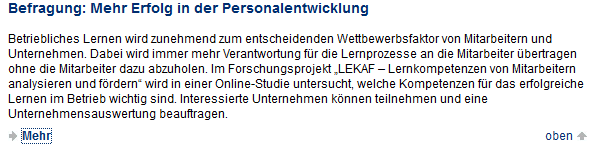 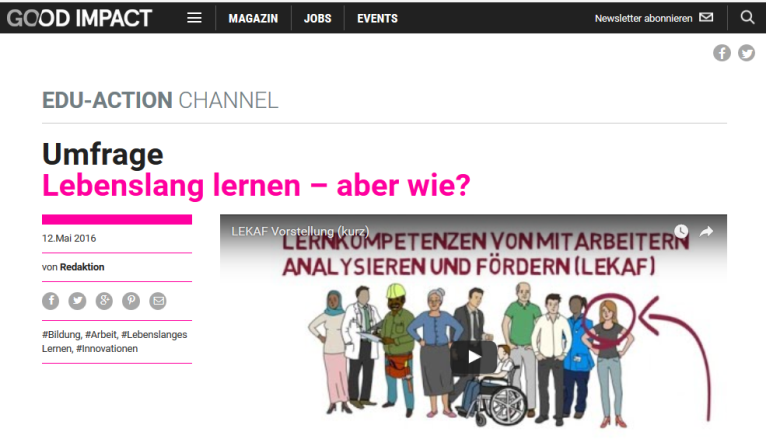 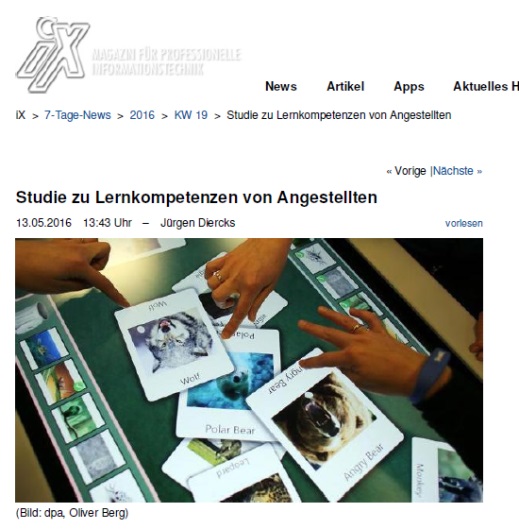 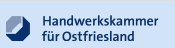 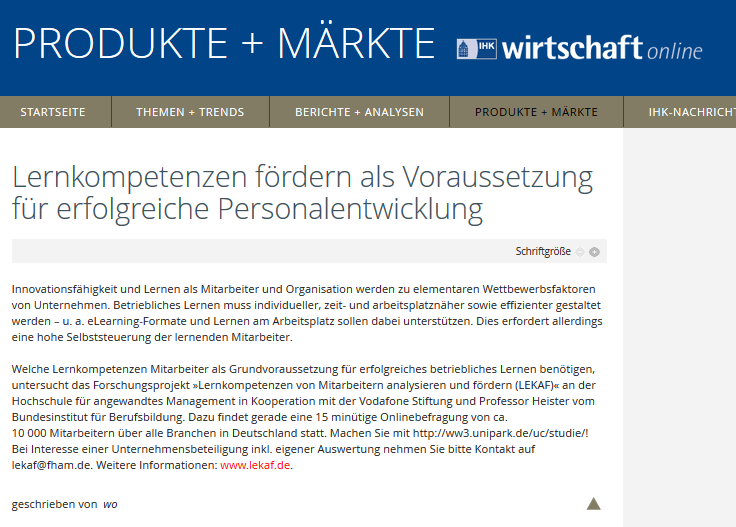 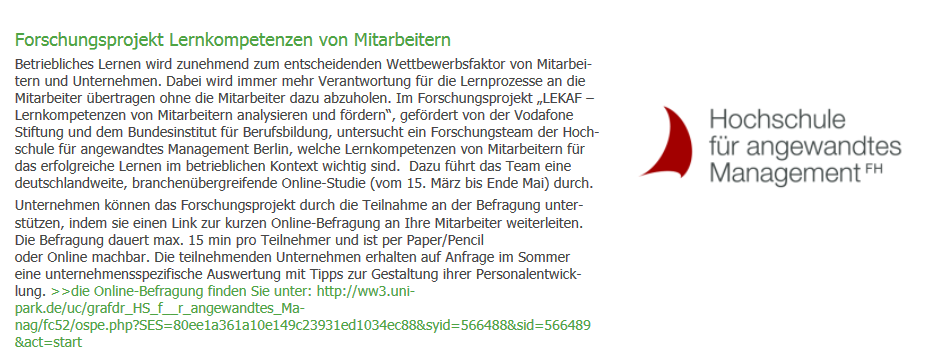 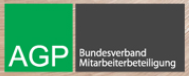 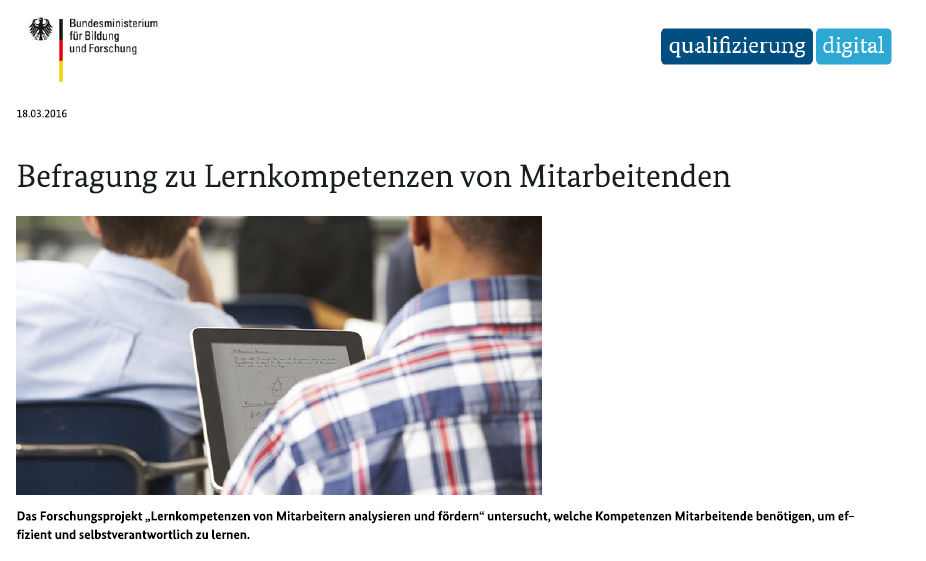 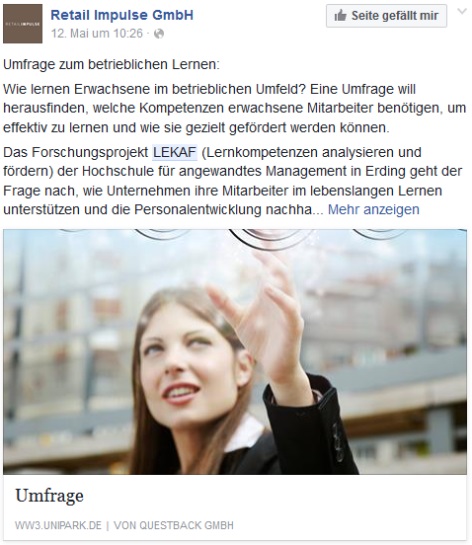 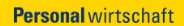 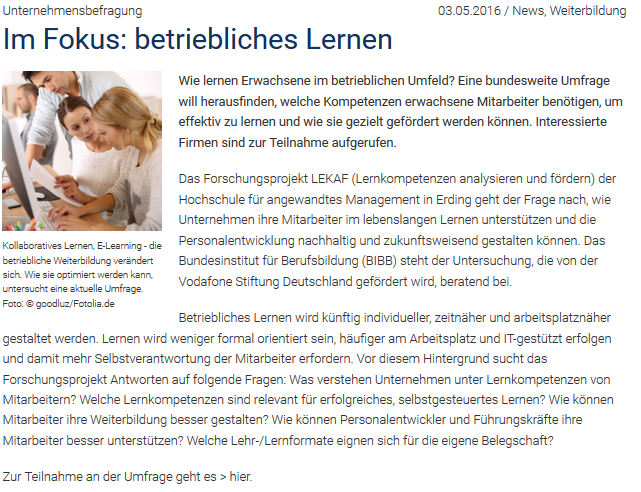 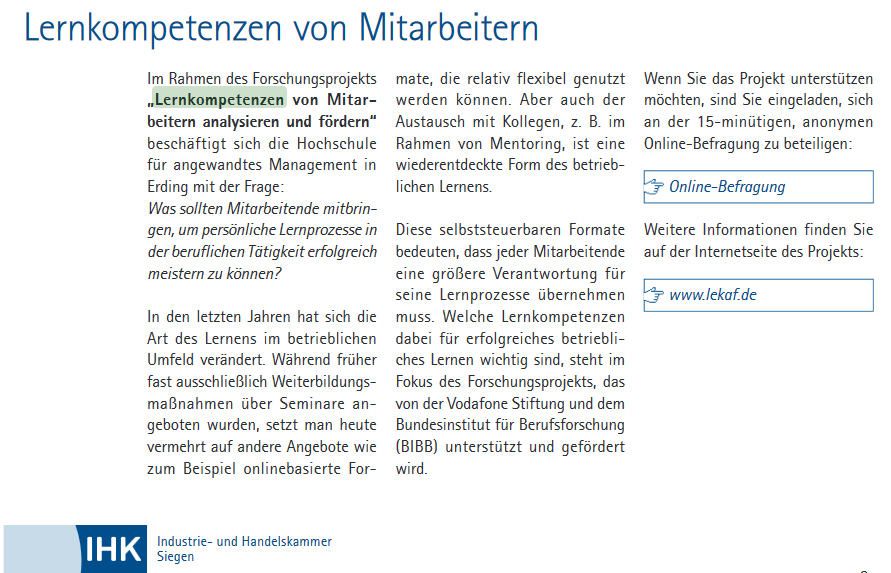 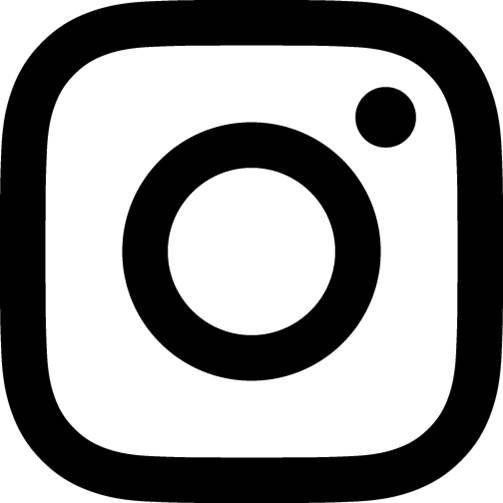 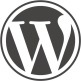 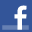 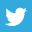 20.07.2016
13
Demographic data (N=10.162)
Gender
Age
School education
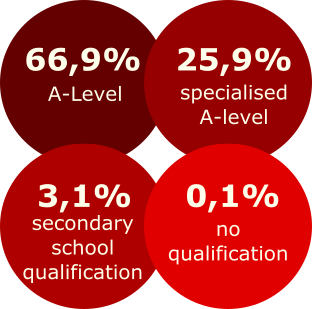 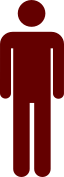 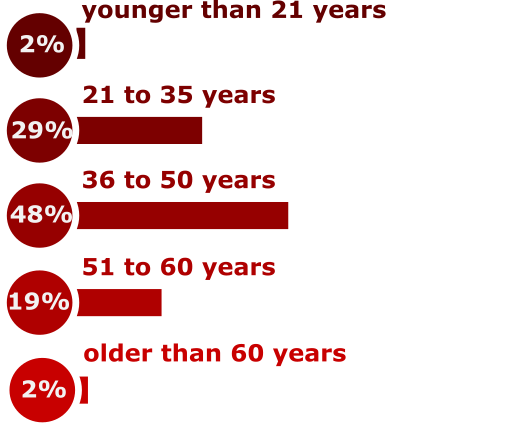 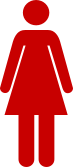 50%
50%
Current occupation
other 3,7%
apprentices
executives
3,8%
Higher education
employee
19,5%
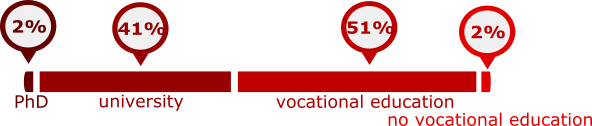 74,6%
others 4 %
20.07.2016
14
Branches
3,5%
Automotive industry and supplier
0,9%
Construction, handcraft, manufacturing
0,9%
Electronics, electrical engineering, technology
42,3%
Financial services, insurance, real estate
6,1%
Health and social services, Pharmaceuticals
5,5%
Commerce, sales and distribution
0,1%
Gastronomy, hotels and tourism
31,6%
IT, internet and telecommunications
1,3%
Consumer products, foodstuffs and luxury food
1,3%
Public services and non-profit organizations
1,1%
Personnel recruitment services
0,5%
Transportation, logistics and traffic
0,5 %
Consulting, auditing, advertising
4,7%
Science, research, training, education
20/07/2016
15
First results 	– model of learning competences
Self-reflection
Motivation
Readiness to learn
Achievement motivation
openness
External motivation
Activist
Learning style
Reflector
Theorist
Media competence
Learning access
Cooperation competence
20.07.2016
16
Learning competences in vocational education and work
Results include participants up to 35 years in vocational education (N=451) and professional employees (N=2124)
Learning style
Observer learning style is more preferred in vocational training
Both groups are high in activist learning style
In vocational training learning should be a combination of observing and trying out
Mann-Whitney-Test
20.07.2016
17
Learning competences in vocational education and work
Readiness to learn & external motivation
In vocational education readiness  to learn (openness, achievement motivation/avoidance, motivation) is significantly  lower compared to employees
p<.001
But external motivation is comparable (p=.574)
Strengthen the personal benefit of learning and the openess to new and difficult tasks in vocational training
provide incentives
Mann-Whitney-Test
20.07.2016
18
Learning competences in vocational education and work
Learning access
Media competence in learning  is lower for people in vocational education
p<.001
p<.001
also cooperation competence in learning is lower in vocational education than for professional employees
In vocational training critical and goal-oriented use of media needs to be supported
Mann-Whitney-Test
20.07.2016
19
Conclusion & Outlook
Recommendations for education and training
provide support for self-directed learning by the analysis and training of learning competences
knowledge about learning preferences is important
Vocational education should consider the preferred learning styles of active learning by trying out and observational learning
Strengthening the motivation, openness and reduce the learning avoidance in vocational education
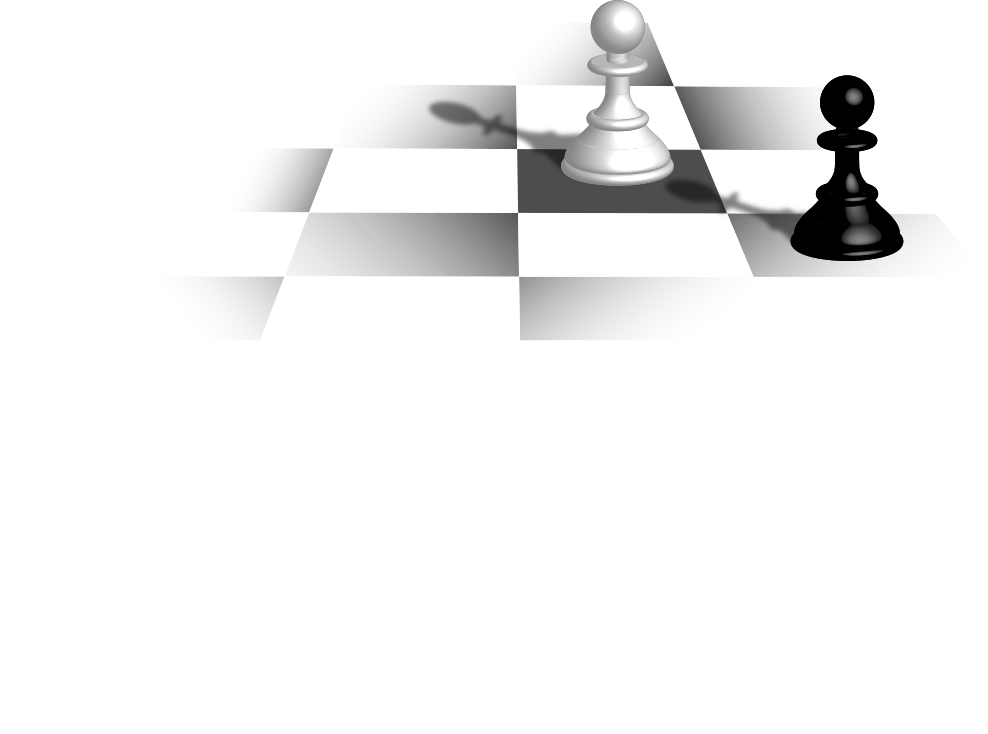 Encourage media competence for vocational education
20.07.2016
20
Thank you 
for your attention
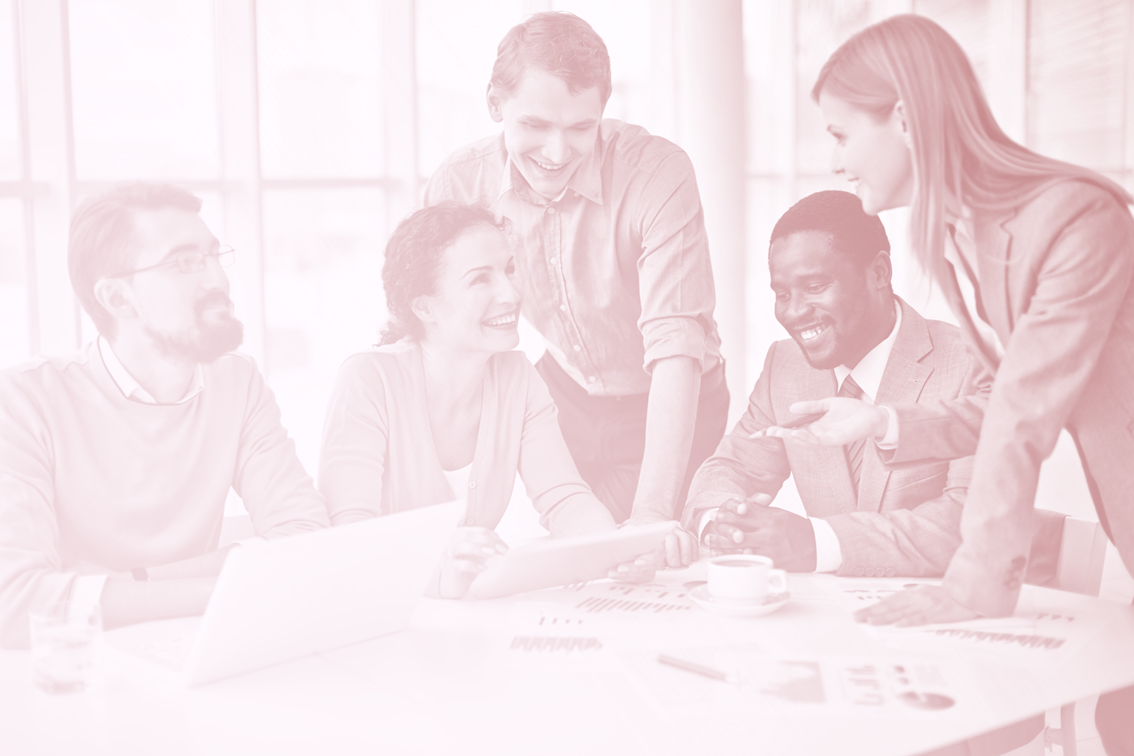 20.07.2016
21
Contact - for questions and further information
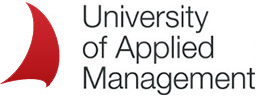 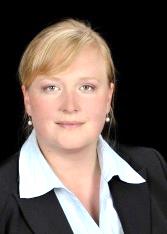 Prof. Dr. Nele Graf
nele.graf@fham.de
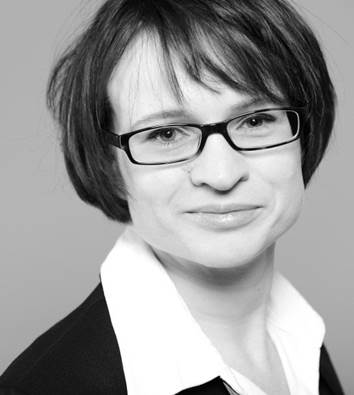 Denise Gramß
denise.gramss@fham.de
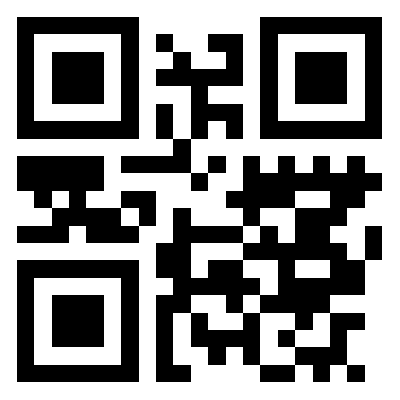 Website: https://lekaf.de/ 
Twitter: @projekt_lekaf
University of Applied Management, Vulkanstr. 1, 10367 Berlin, Germany
20.07.2016
22